Senate Meeting Summary
November 1, 2017
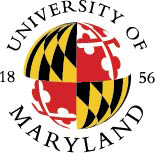 UNIVERSITY SENATE
NOVEMBER 1, 2017
Summary
Senate Chair’s Report
BOR Staff Awards: The Staff Affairs Committee is accepting nominations for the prestigious Board of Regents’ Staff Awards. There is a new award category, this year, which recognizes staff who excel in their ability to build, nurture, and advance goals of inclusion, multiculturalism, and social justice.  Instructions for submitting nominations are available on the Senate website and nomination packages are due to the Senate Office by Friday, November 17, 2017.
The Joint President Senate Inclusion Respect Task Force has formed several working groups to tackle elements of its charge. The Free Speech/Hate Speech working group has scheduled an open forum on Monday, November 6, 2017 from 5-6:30 p.m. in 6137 McKeldin Library. This forum will provide the legal framework on free speech and then attendees will engage in a collaborative discussion.
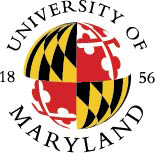 UNIVERSITY SENATE
NOVEMBER 1, 2017
Summary
Senate Chair’s Report
The Big Ten Academic Alliance Governance Leader’s Conference was held October 26-28, 2017 at Penn State University. Some of the topics at the conference included shared governance, free speech/academic freedom, senate governance, working with trustees and administration, and fixed- term faculty. The proposed merger of Purdue with Kaplan University was also discussed. Governance leaders at all of the Big 10 institutions are considering ways in which we can collectively emphasize the importance of shared governance in decisions of this nature. Vincent Novara has been appointed Senate Parliamentarian for the remainder of the academic year.
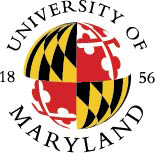 UNIVERSITY SENATE
NOVEMBER 1, 2017
Summary
Special Order: The President’s 2017 State of Campus Address
President Loh noted that shared governance is an important part of American higher education. He explained that it serves as an academic democracy and thanked the Senators for their service on the University Senate.
The Senate observed a moment of silence in honor of those taken in the New York terrorist attack on October 31, 2017.
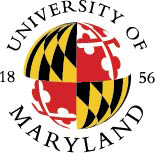 UNIVERSITY SENATE
NOVEMBER 1, 2017
Summary
President Loh introduced several new administrators including Jennifer King Rice, Dean of the College of Education, Gerald Wilkinson, interim Dean of the College of Computer, Mathematical, and Natural Sciences, Steve Fetter, interim Dean of the Graduate School, Laurie E. Locascio, Vice President for Research, Jackie Lewis, Vice President of University Relations, Roger L. Worthington, Chief Diversity Officer & interim Associate Provost, Jeff Hollingsworth, interim Vice President for Information Technology & Chief Information Officer, Joel Seligman, Associate Vice President for Marketing and Communications, and Damon Evans, interim Athletics Director.
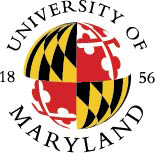 UNIVERSITY SENATE
NOVEMBER 1, 2017
Summary
State of the Campus
The vision for UMD is to advance and be equal to the best; to be excellent; to have an impact; and to be inclusive in that excellence.
The strategic partnership with UMB has led to an increase in joint appointments (70), research funding ($120M), and educational collaborations between our two institutions.
The revitalization and redevelopment of College Park includes $1B in funding through public/private partnerships; College Park Academy – charter school; and development of an ecosystem to support innovation.
The State budget has declined while tuition has increased, which has a direct impact on college affordability. UMD is using fundraising to offset the budget imbalance and provide increased financial aid.
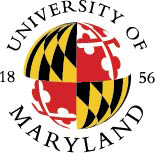 UNIVERSITY SENATE
NOVEMBER 1, 2017
Summary
State of the Climate of the Campus
The current campus climate is fraught, turbulent, and volatile but that is the state of most institutions. The issue is not diversity but rather inclusion and how we can make our campus more inclusive. 
The Anti-Defamation League has done workshops on campus and is working with the UMPD.
The University has developed a rapid response team to address incidents involving hate/bias.
The Joint President/Senate Inclusion & Respect Task Force and other groups are considering how to improve policies, curriculum, and training to address these issues.
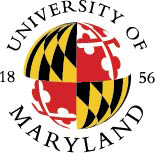 UNIVERSITY SENATE
NOVEMBER 1, 2017
Summary
Approval of the University IT Council Bylaws (Senate Document #16-17-31) 
The Senate voted to approve the IT Council Bylaws.
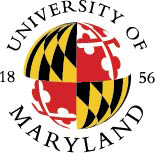 UNIVERSITY SENATE
NOVEMBER 1, 2017
Relevant Links
Board of Regents Staff Awards Nominationshttps://senate.umd.edu/bor-staff-awards
The Joint President Senate Inclusion Respect Task Forcehttps://senate.umd.edu/councilstaskforces/inclusion-respect
The President’s 2017 State of the Campus Addresshttps://www.president.umd.edu/communications/videos/president-loh-2017-state-campus-address
University IT Council Bylawshttps://senate.umd.edu/sites/default/files/resources/MeetingMaterials/09062017/ComonCom_Committee_Council_Slates_17-18-02.pdf